Motion Planning for Multiple Autonomous Vehicles
Rapidly-exploring Random Trees
Rahul Kala
Presentation of paper: R. Kala, K. Warwick (2011) Multi-Vehicle Planning using RRT-Connect, Paladyn Journal of Behavioural Robotics, 2(3): 134-144.
April, 2013
Key Contributions
Inspired by the general motion of vehicles in traffic, a planning strategy is proposed which is biased towards a vehicle’s current lateral position. This enables better tree expansion and connectivity checks. 
RRT generation is integrated with spline based curve generation for curve smoothing. 
The approach is designed and tested for many and complex obstacles in the presence of multiple vehicles.
rkala.99k.org
Why RRT
Computational expense (better than GA)
Probabilistically complete

Concerns 
Sub-optimal
rkala.99k.org
RRT
Tree-based representation 
Random point is sampled in the solution space
Closest node in the tree is selected and is extended towards the sampled point by a constant called the step size. 
Extended node is added to the tree with the sampled node as parent
rkala.99k.org
RRT Expansion
First expansion in the heading direction of the vehicle

Samples generated using road coordinate axis system

Sampling biased towards current lateral position of the vehicle
rkala.99k.org
RRT Expansion
Goal
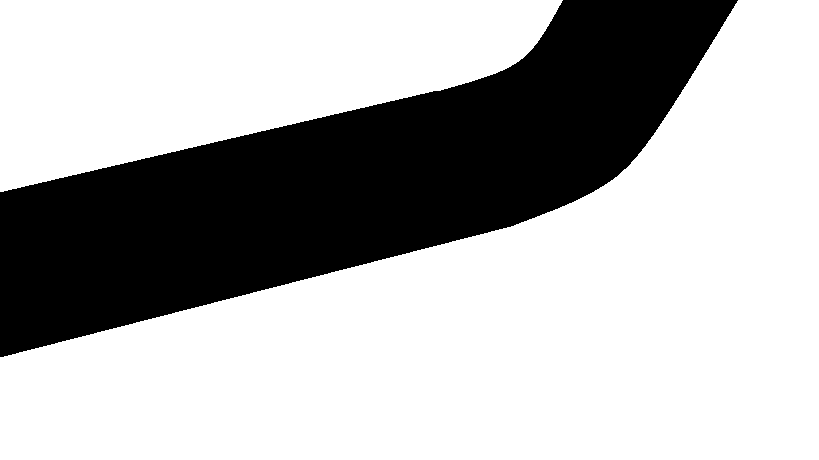 Source and direction
rkala.99k.org
Curve Smoothing
Spline curves used for smoothing of every expansion

Smoothened tree used for checking:
Feasibility
Smoothness (non-hololomic constraints)
Collisions with the other vehicles
rkala.99k.org
Curve Smoothing
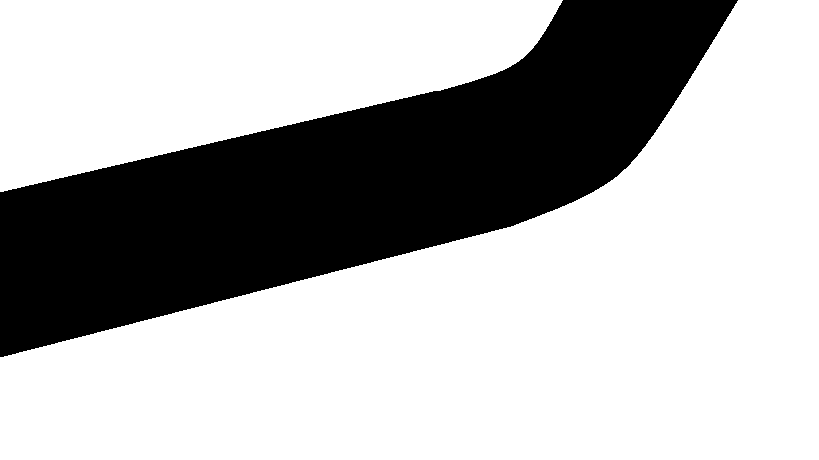 rkala.99k.org
Coordination
Priority based coordination

Speed iteratively reduced till RRT finds a feasible path
rkala.99k.org
Results – Single Vehicle
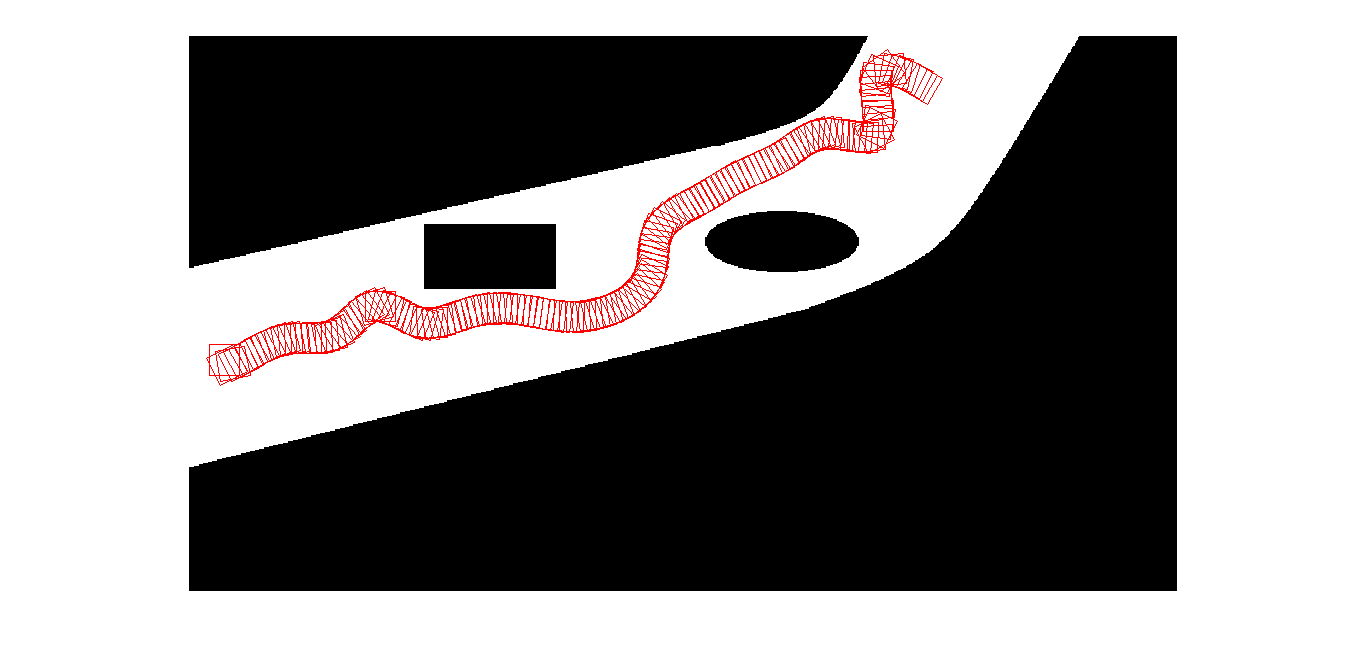 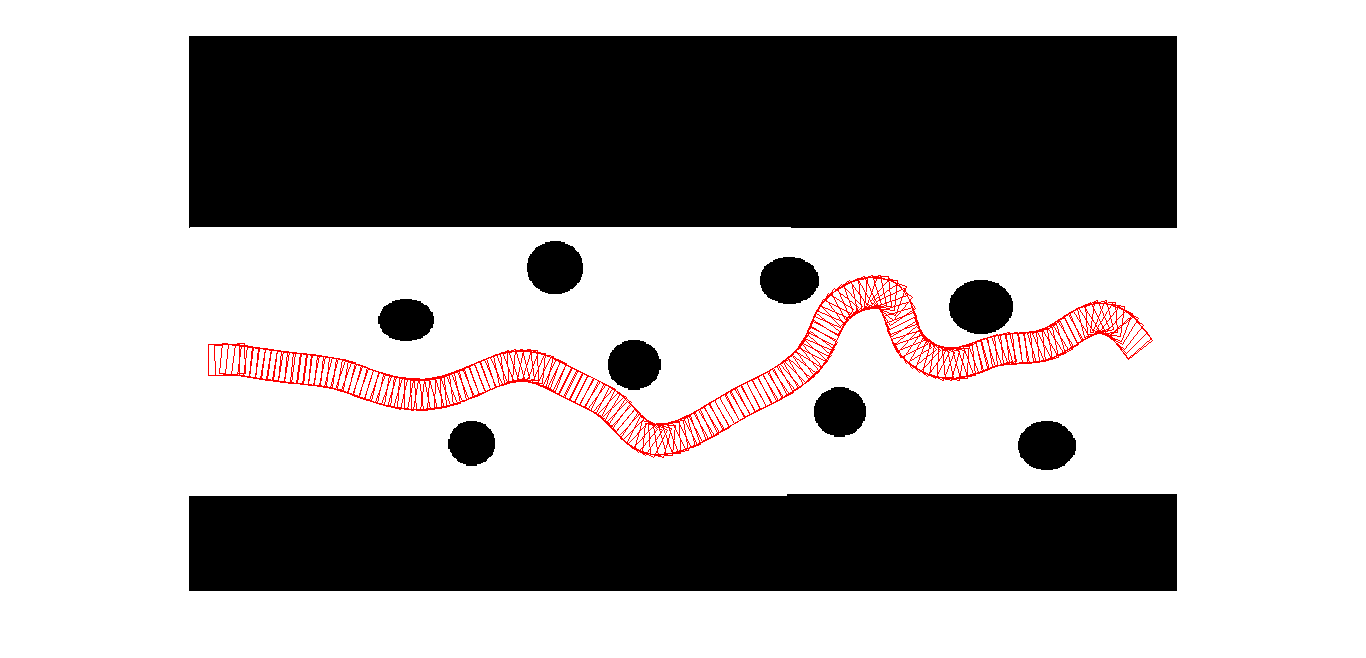 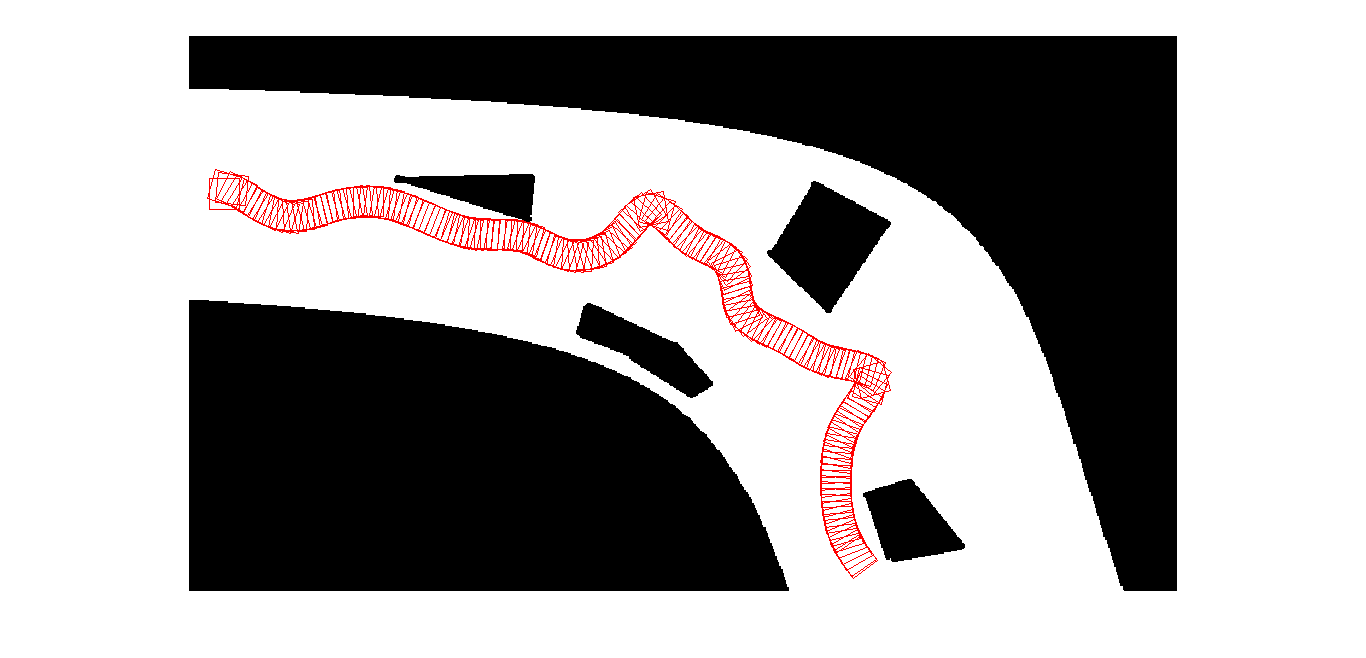 rkala.99k.org
Generated RRT
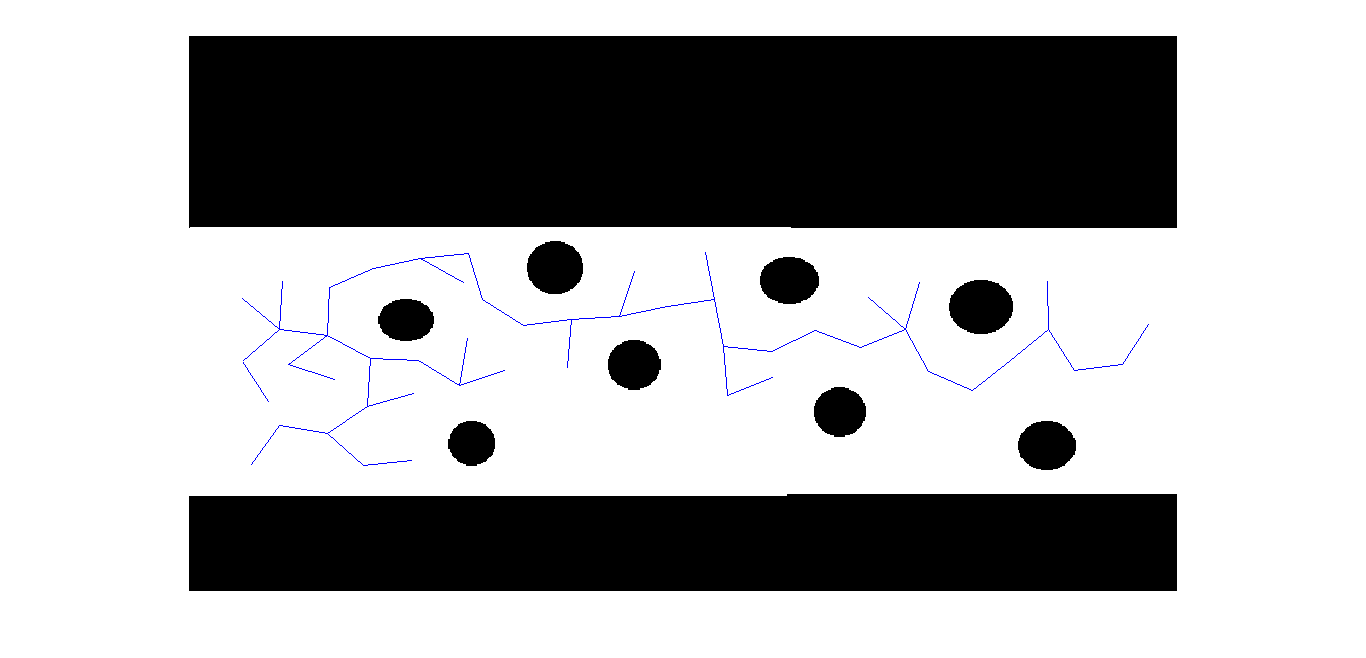 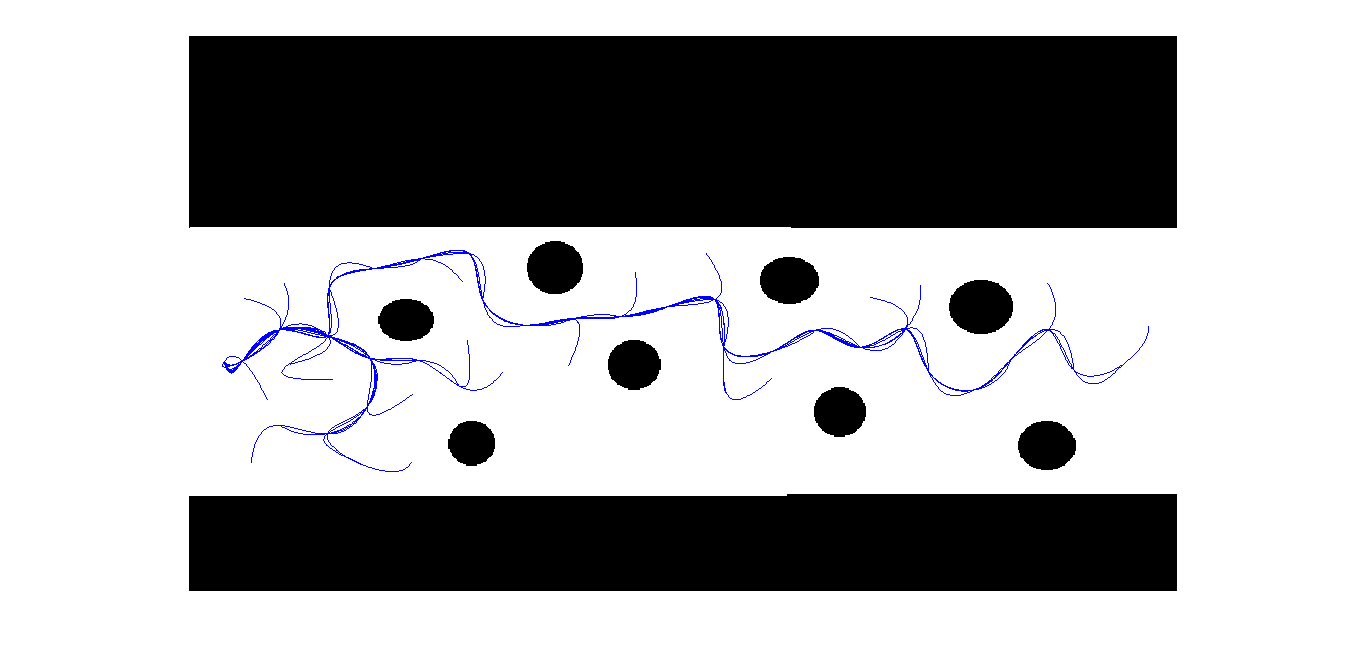 rkala.99k.org
Results – Multi Vehicle
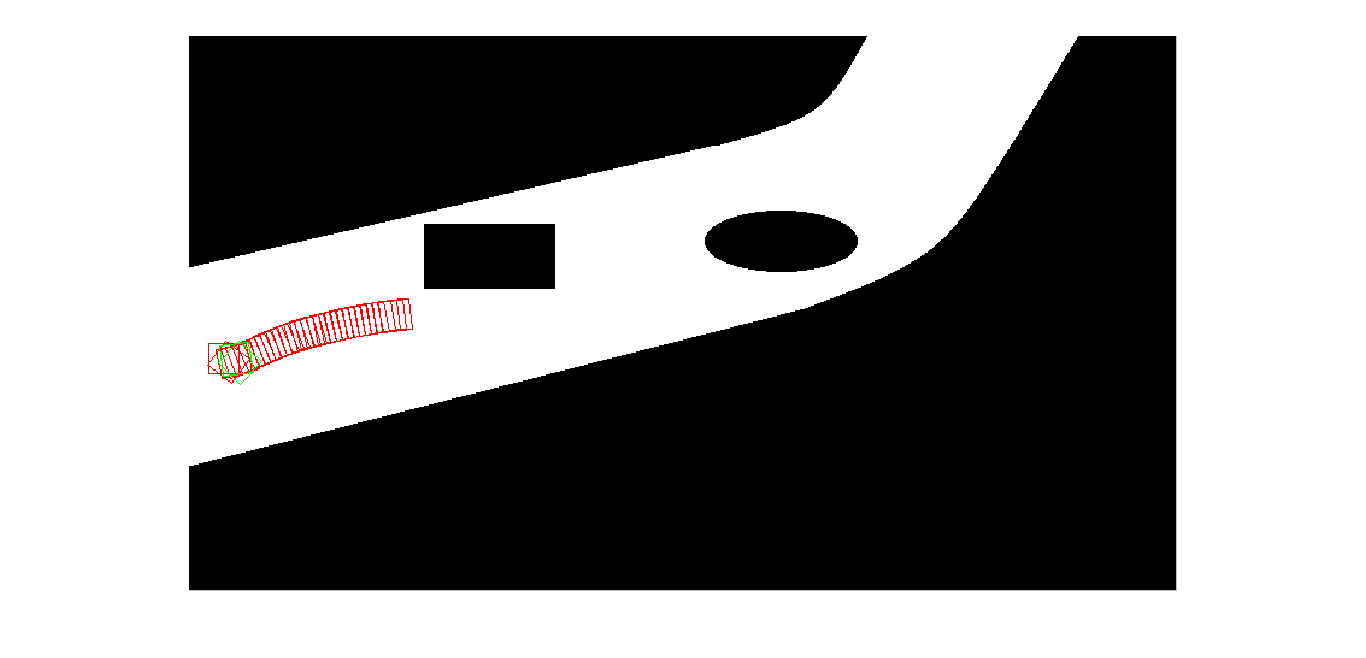 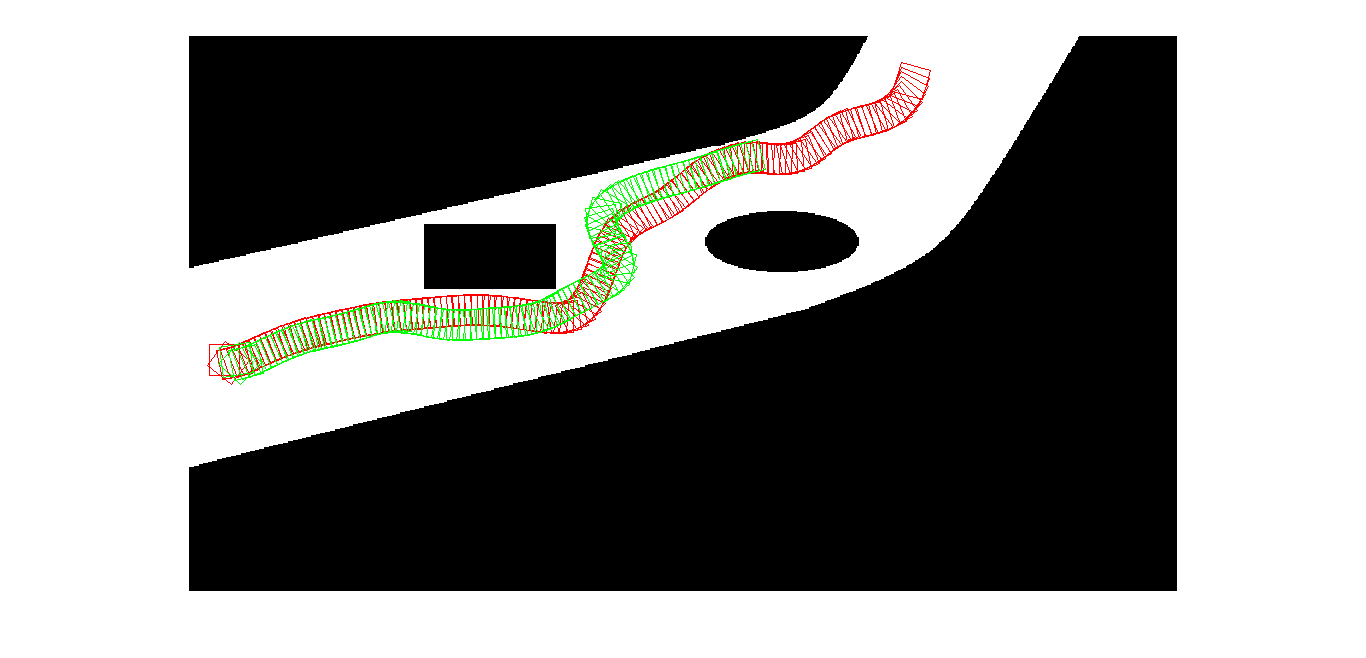 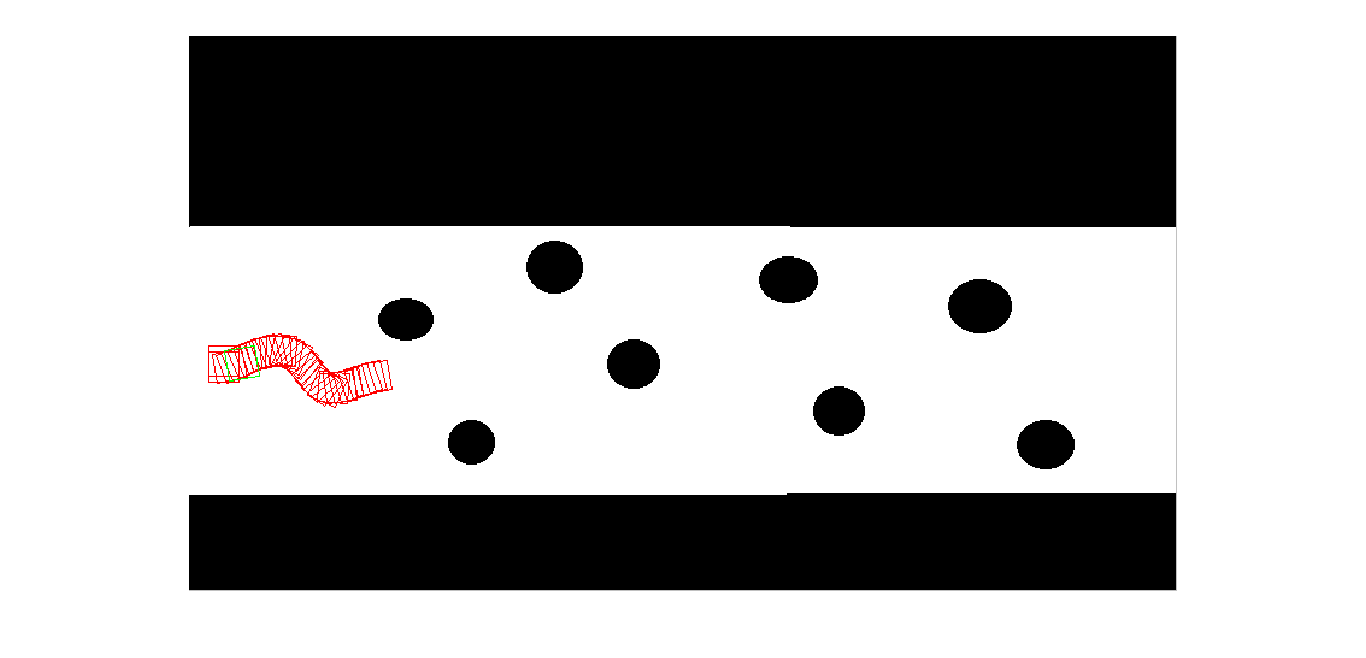 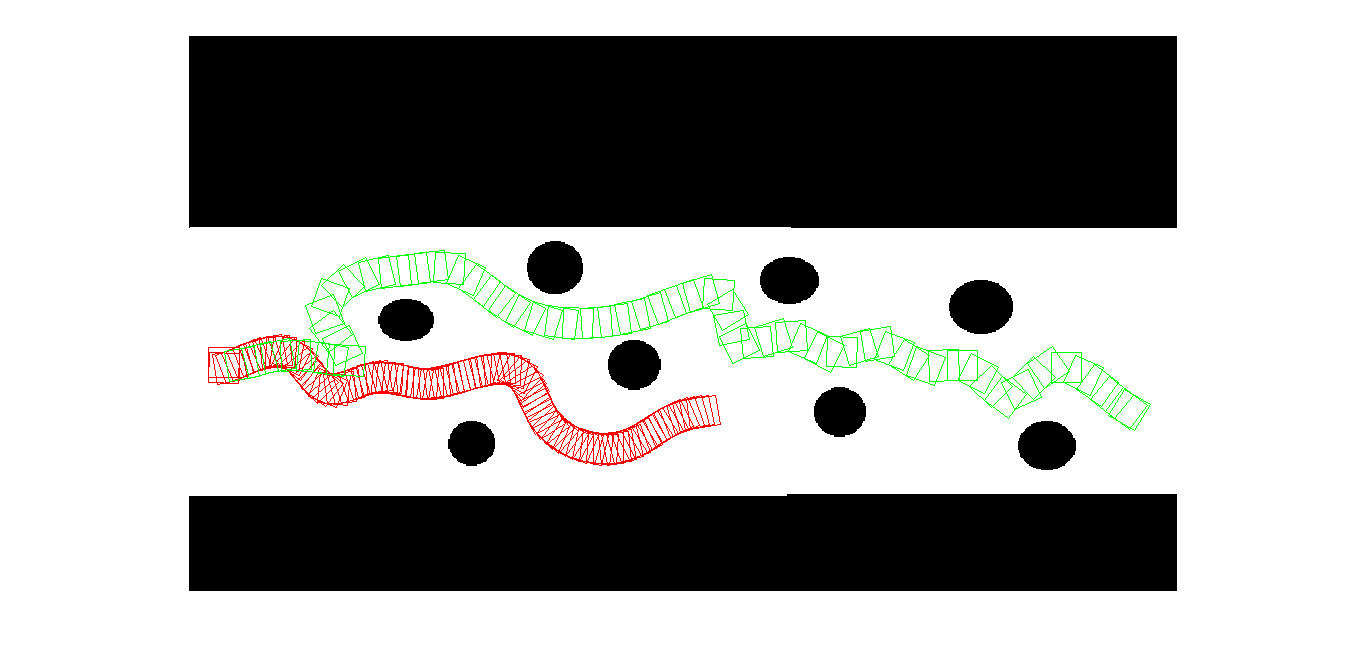 rkala.99k.org
Results – Multi vehicle
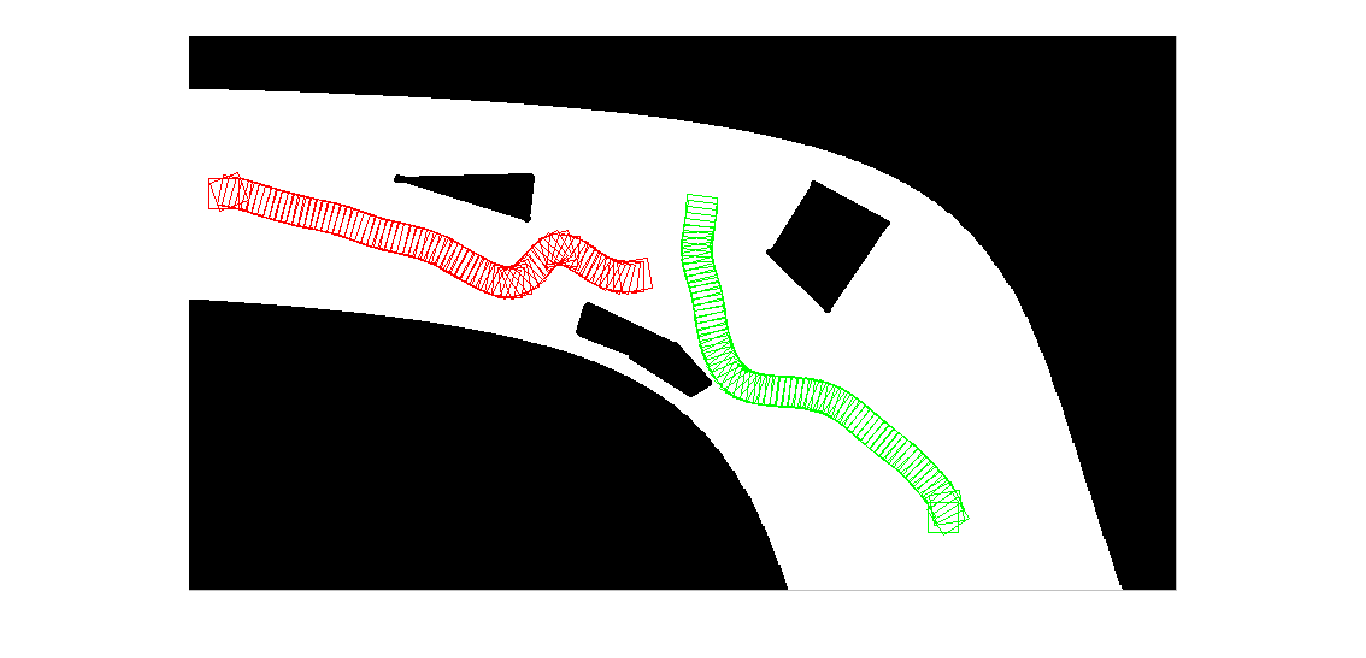 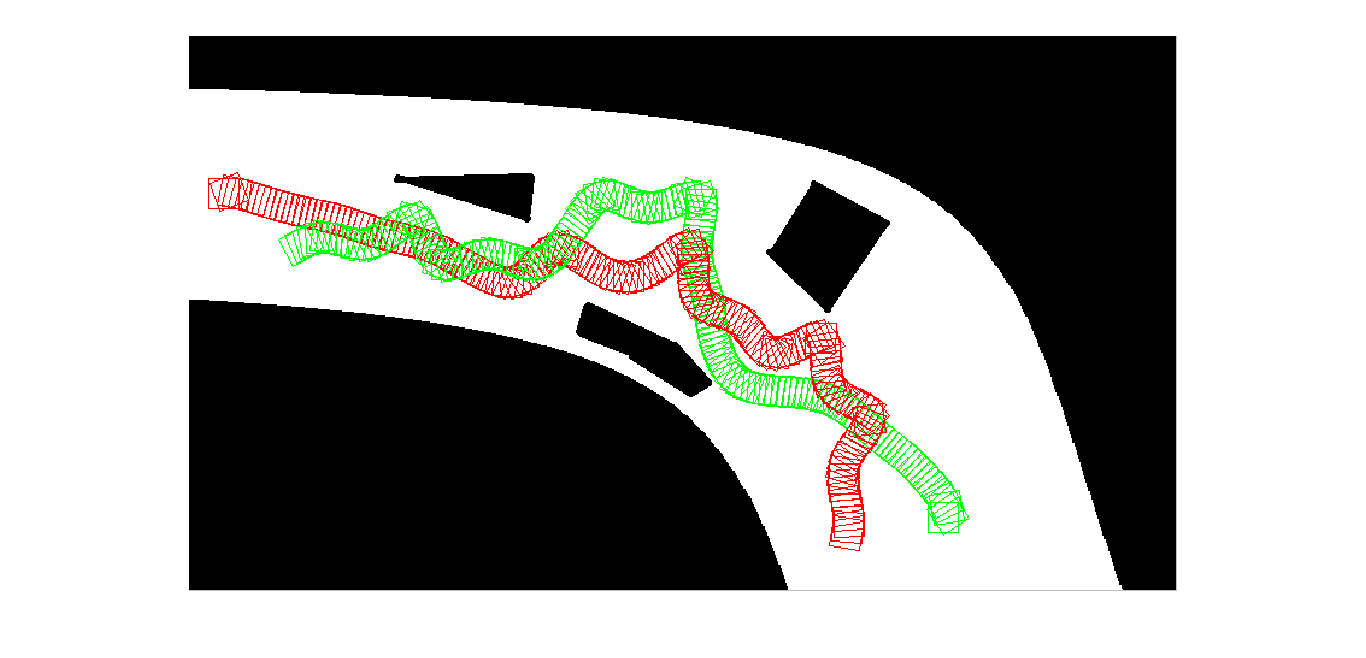 rkala.99k.org
Analysis
rkala.99k.org
Analysis
rkala.99k.org
RRT-Connect
In addition to RRT, extension is carried out in the extended direction to check a direct connectivity to the goal
rkala.99k.org
Key Contributions
The planning algorithm can be used with very low computational requirements for very simple behaviours, while higher computation may enable near-optimal performance. 
A decision making module is proposed for choosing between vehicle following and overtaking behaviours. The module relies on a fast planning lookup. 
The algorithm uses the notion of first building an approximate path and then optimizing it which induces an iterative nature to the algorithm, unlike the standard RRT approaches which invest computation to build a precise path. 
The algorithm uses multiple RRT instances to be assured of being near global optima, which is largely possible due to the fast approximate path construction.
rkala.99k.org
Key Concepts
No curve smoothing used in RRT generation to save computations, smoothness approximately checked

Vehicle following behaviour takes unit computation, only 1 node expanded which has a direct connectivity to the goal
rkala.99k.org
Local Optimization
RRT-Connect called multiple times for global optimality – best solution worked further

Local optimization used on the best solution induce local optimality

Spline curves are used in local optimization
rkala.99k.org
Coordination
Priority based coordination
Speed
For vehicles in the same direction: If you cannot overtake, follow – Speed equal to the heading vehicle
For vehicles in the opposite direction: Decrease speed iteratively till a feasible plan is reached
rkala.99k.org
Results – Single Vehicle
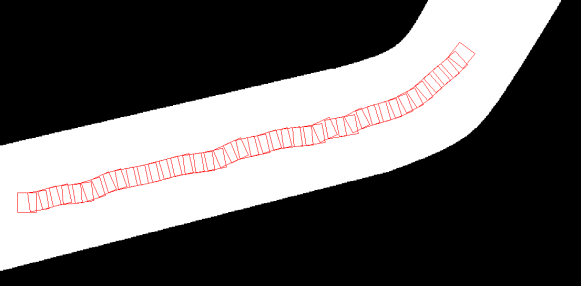 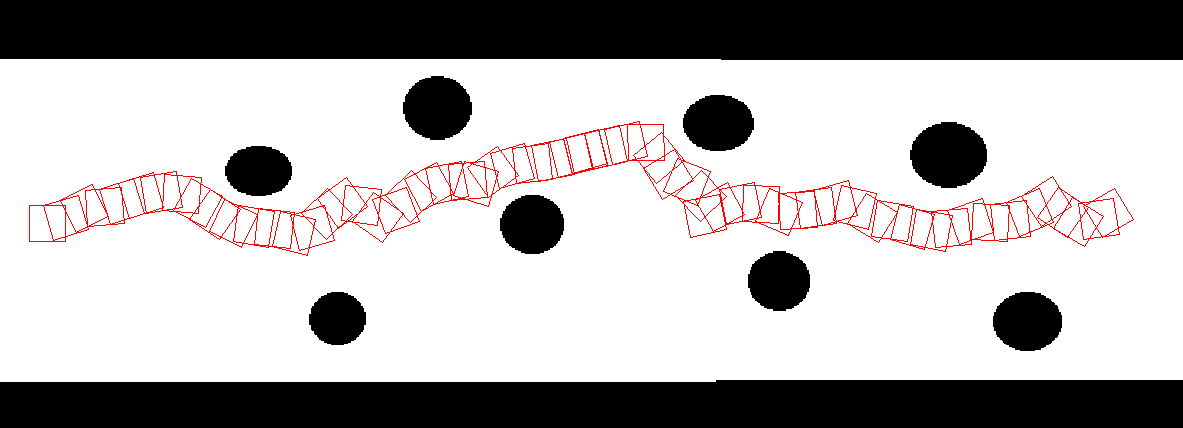 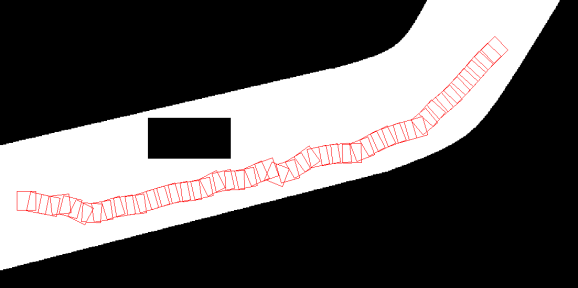 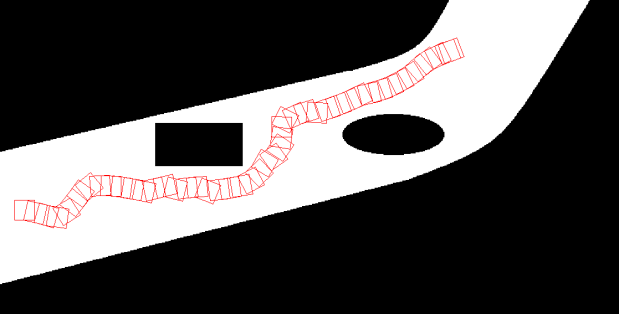 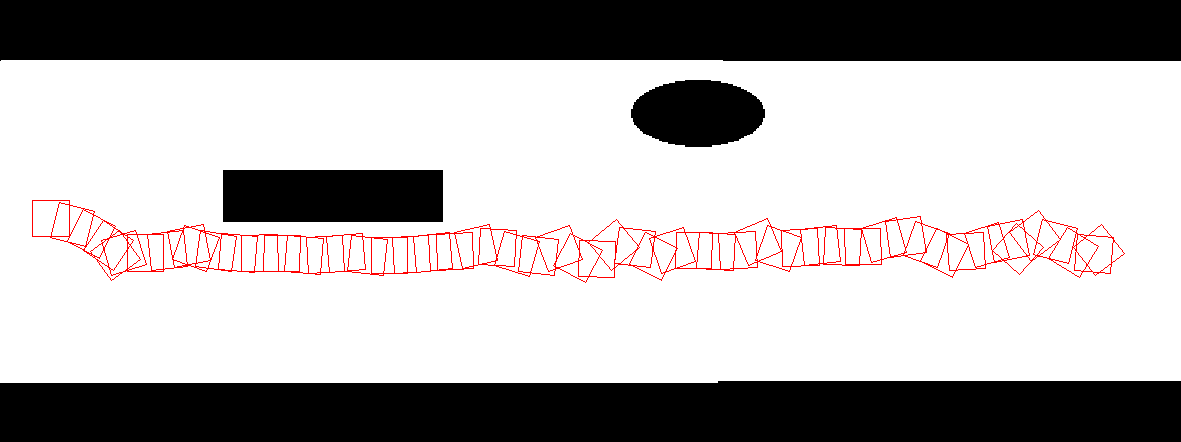 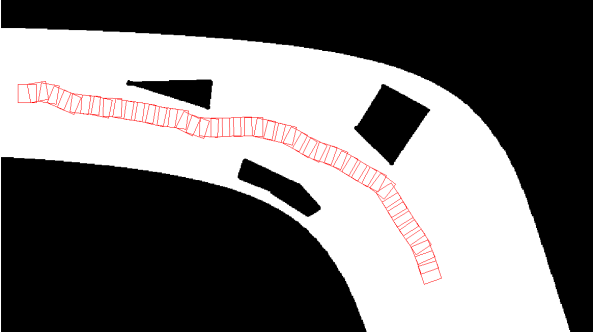 rkala.99k.org
Results  - Multi Vehicles
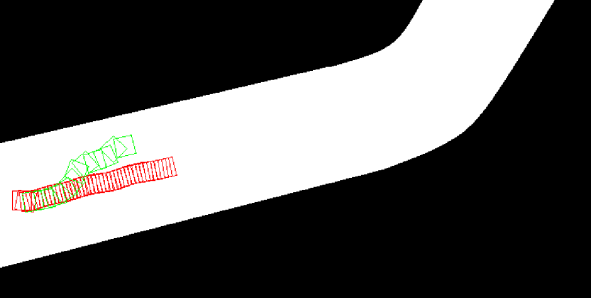 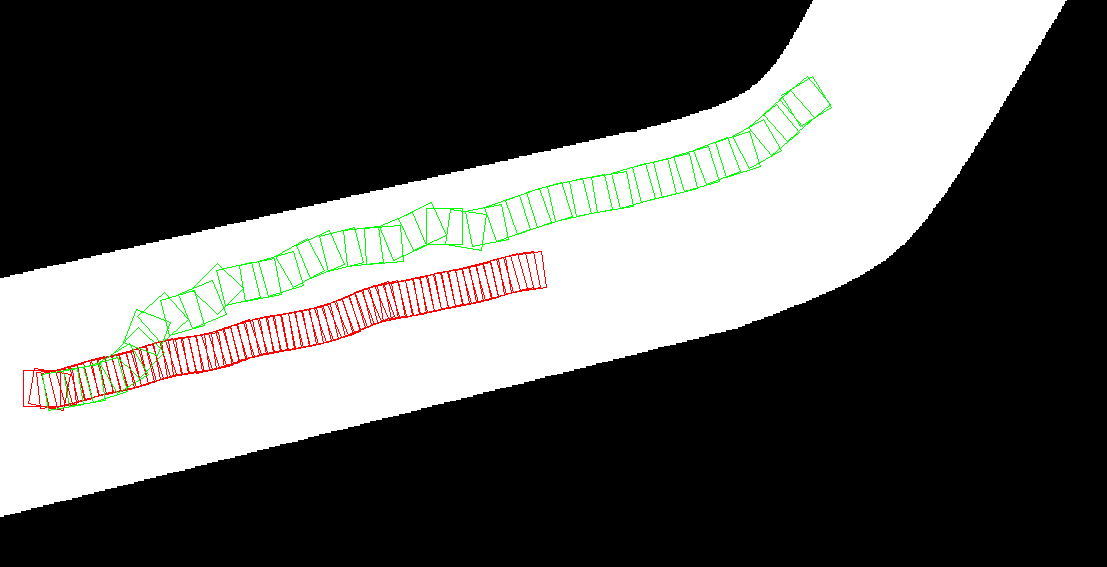 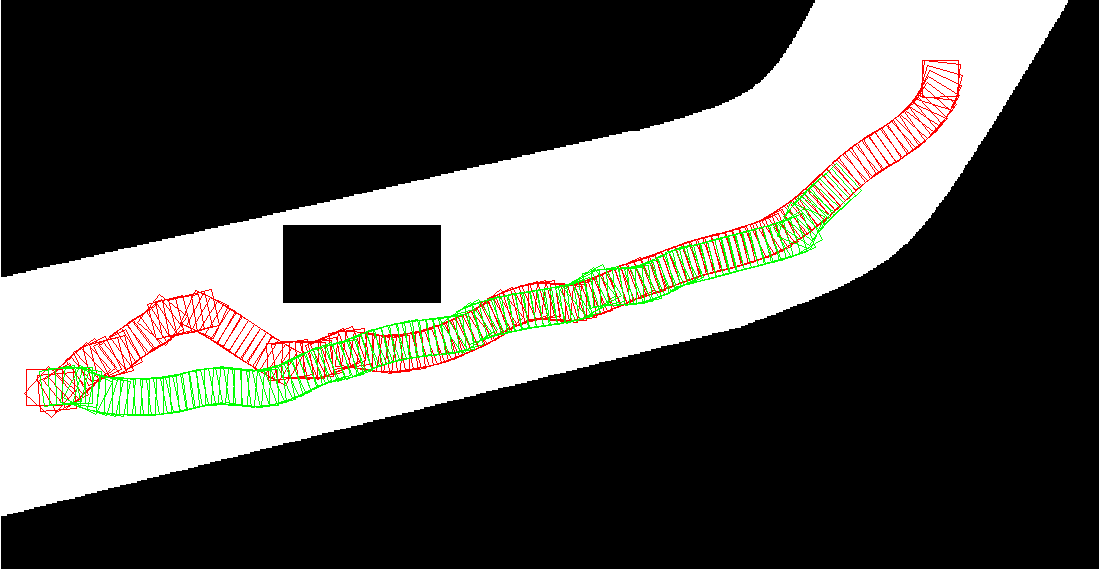 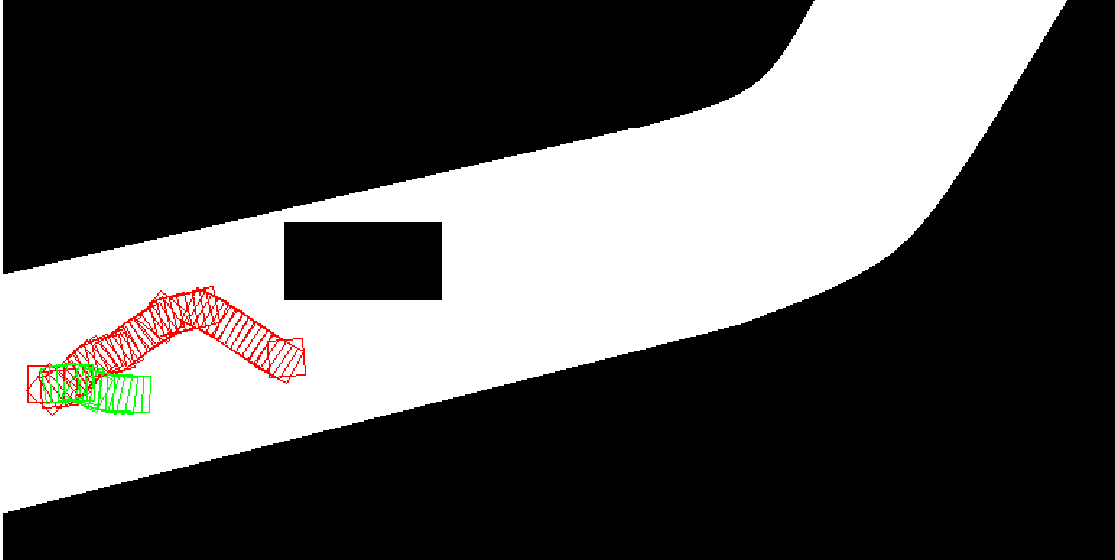 rkala.99k.org
Results – Multi Vehicle
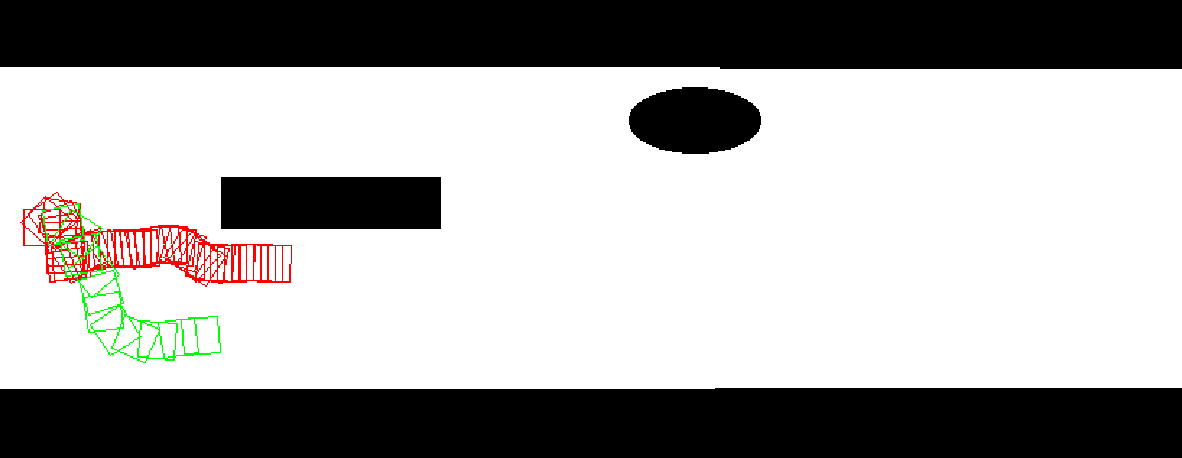 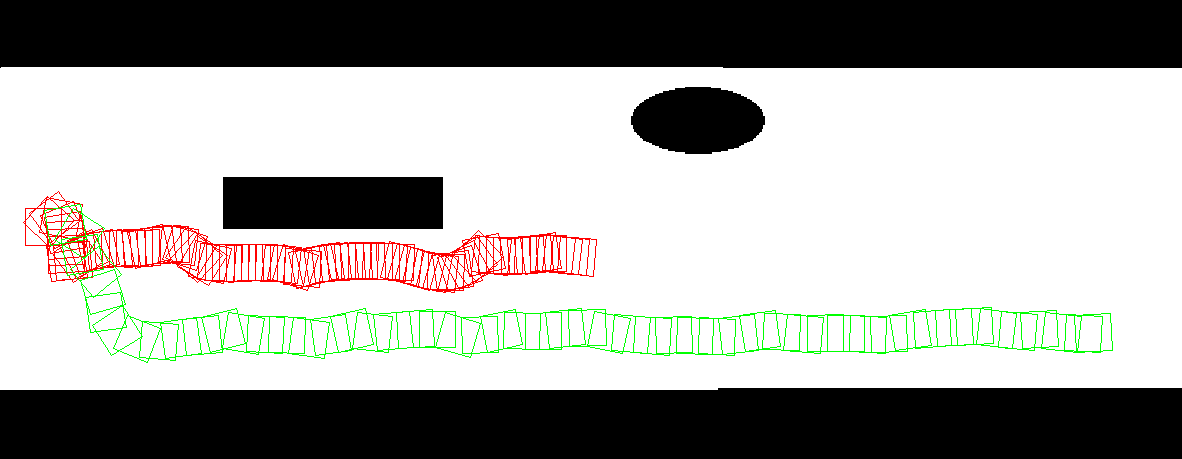 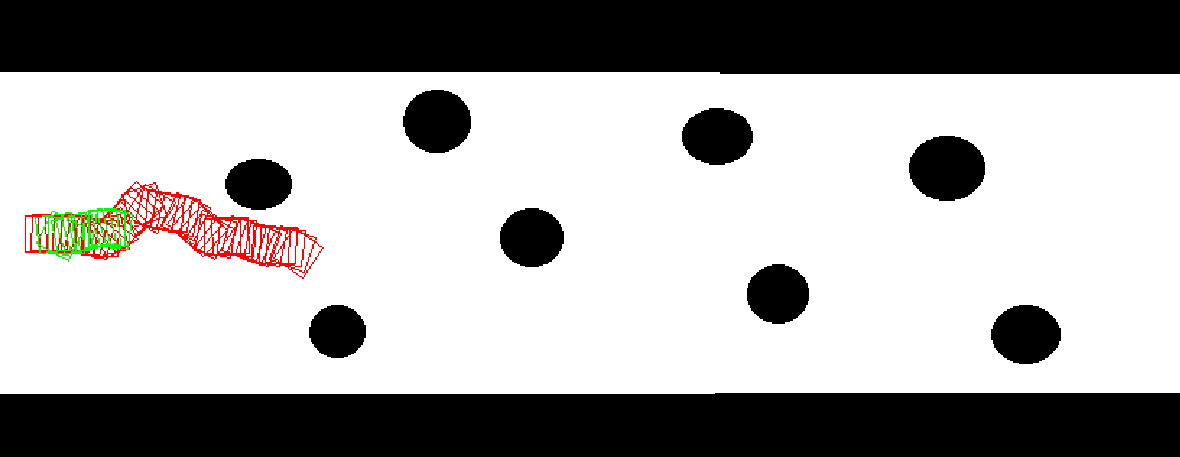 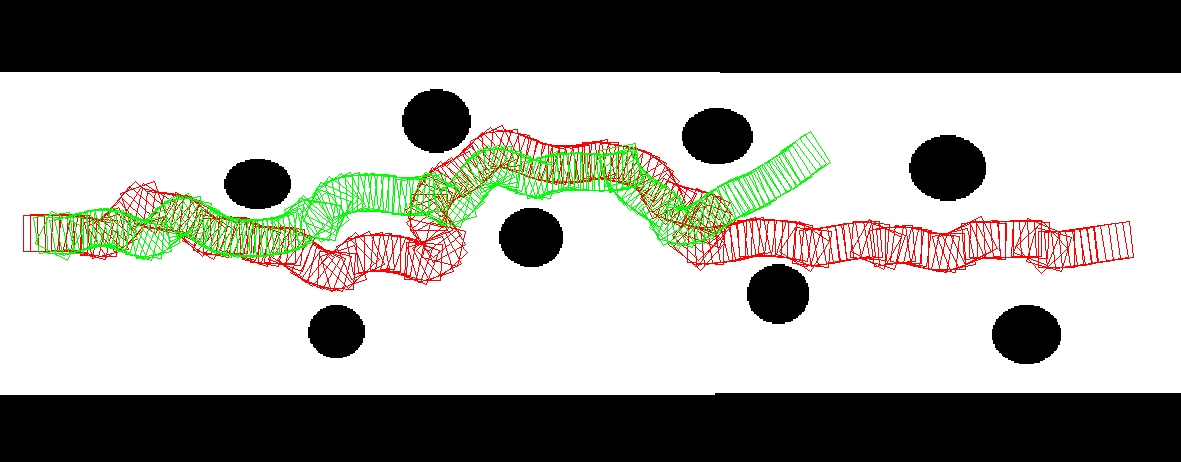 rkala.99k.org
Results – Vehicle Avoidance
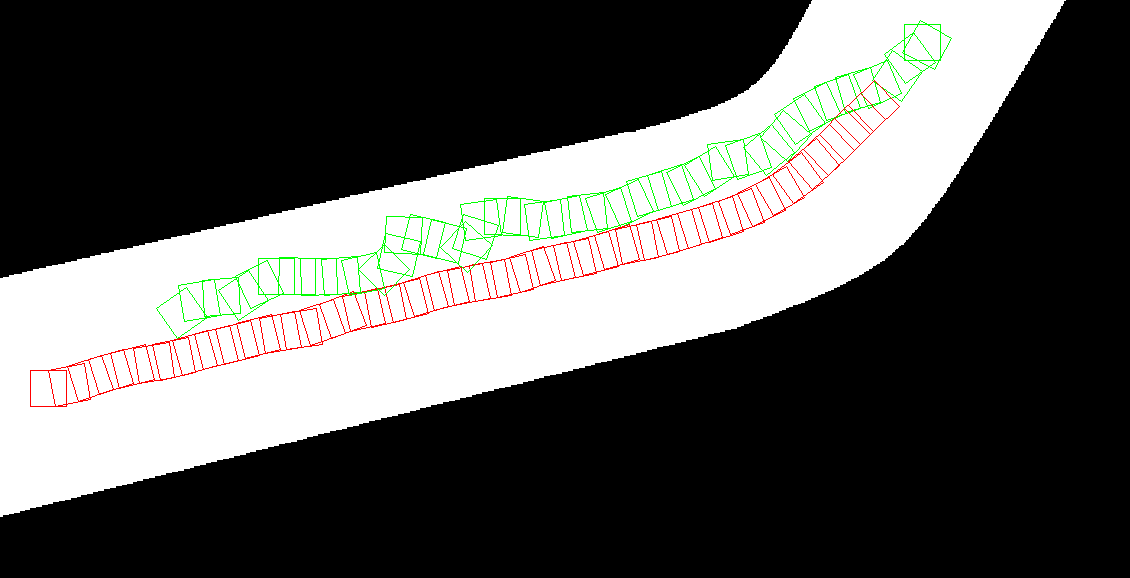 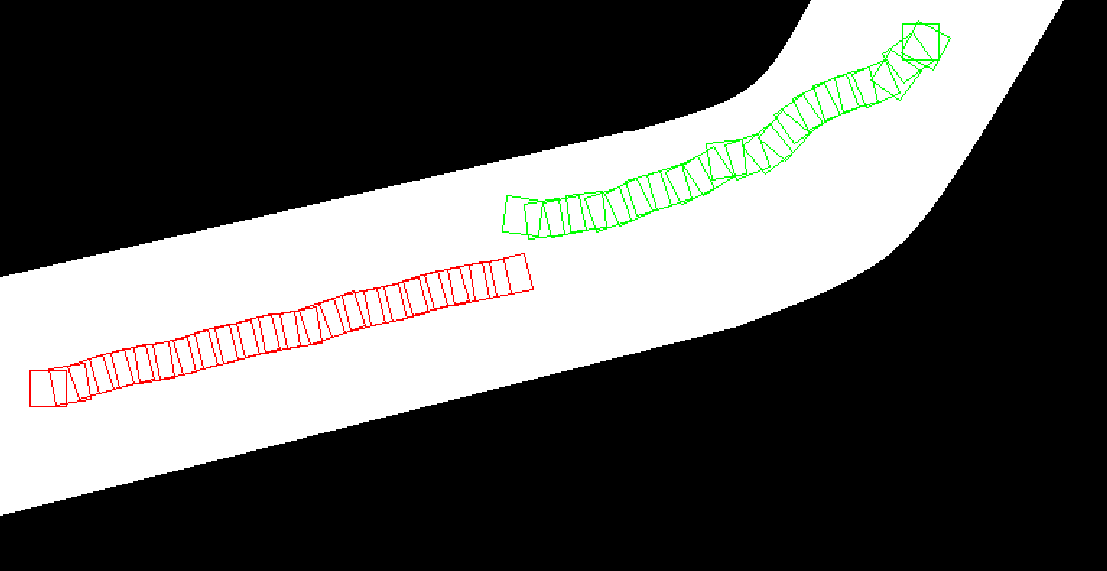 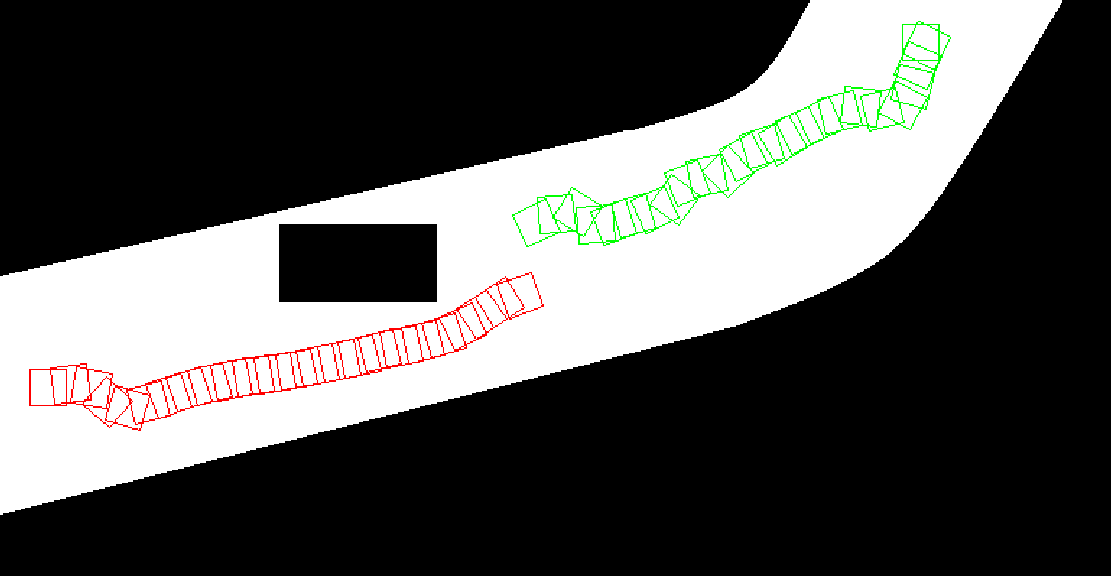 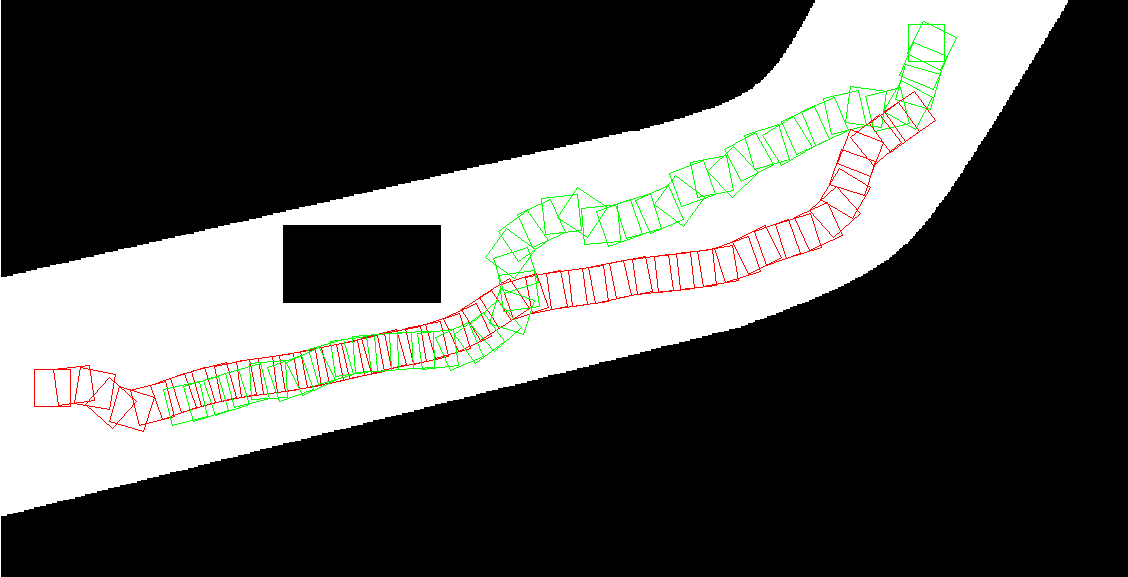 rkala.99k.org
Results – Vehicle Avoidance
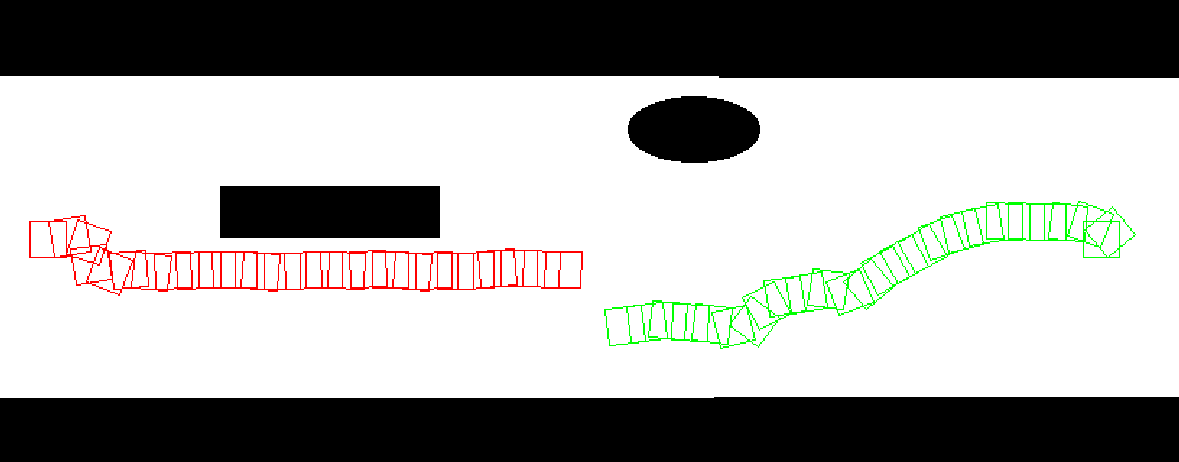 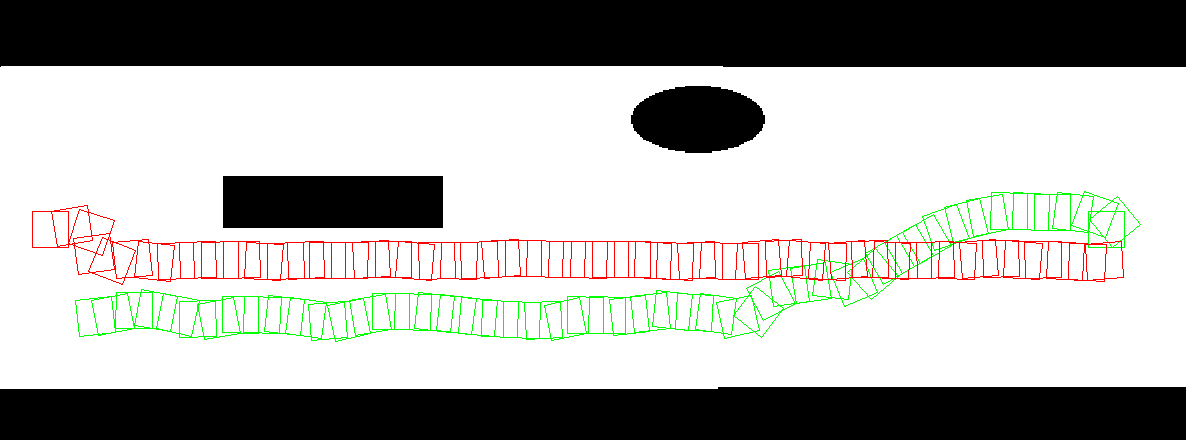 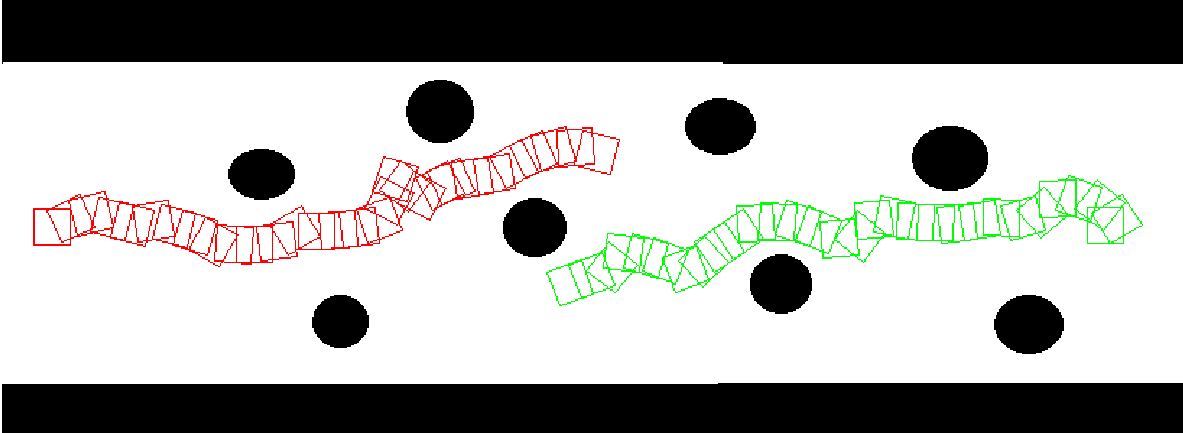 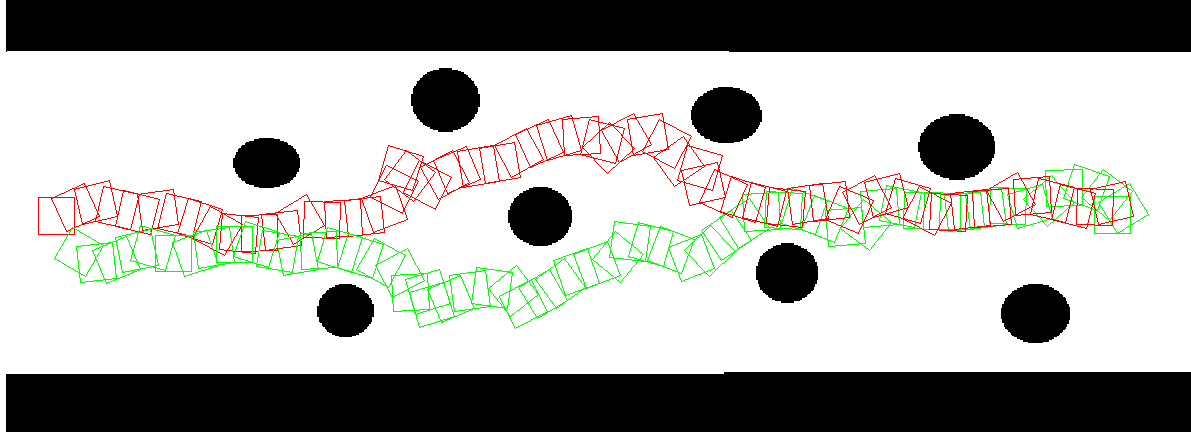 rkala.99k.org
RRT Generation
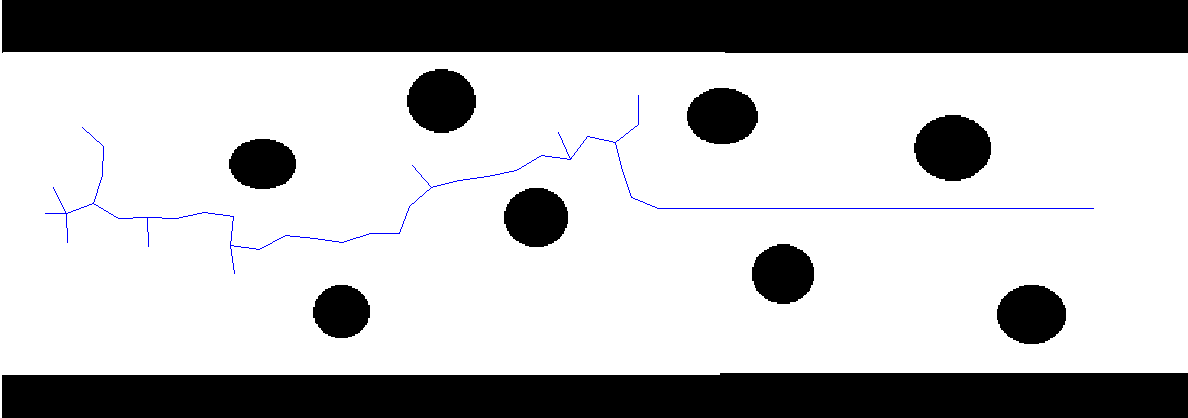 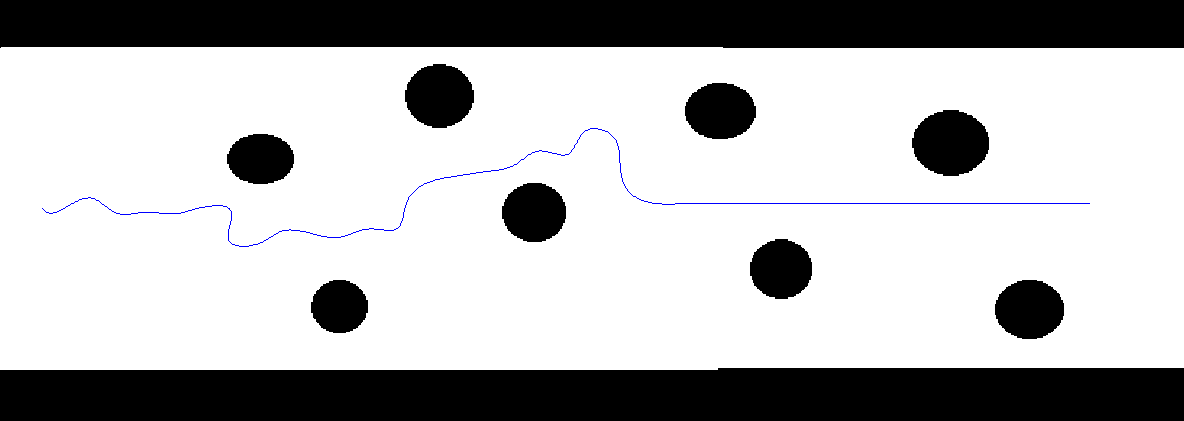 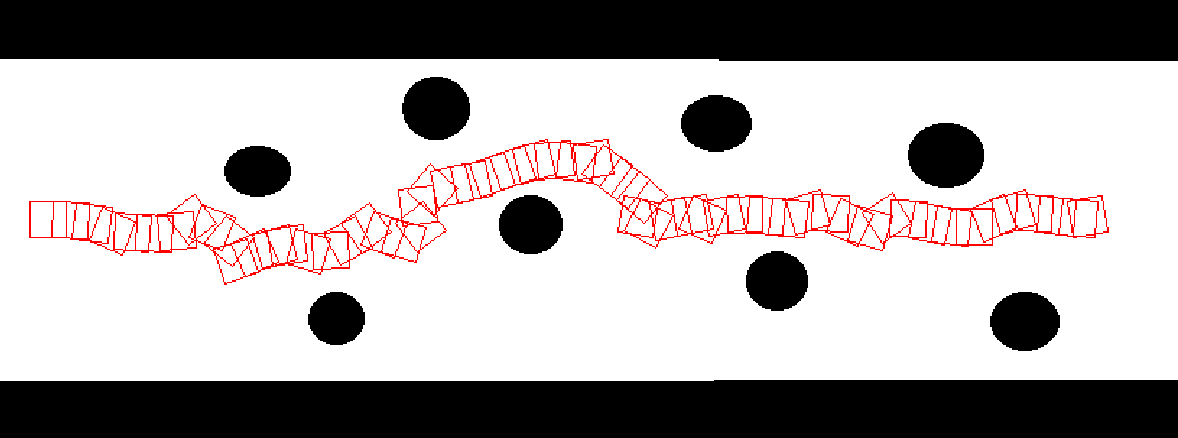 rkala.99k.org
RRT Generation – 2 Vehicles
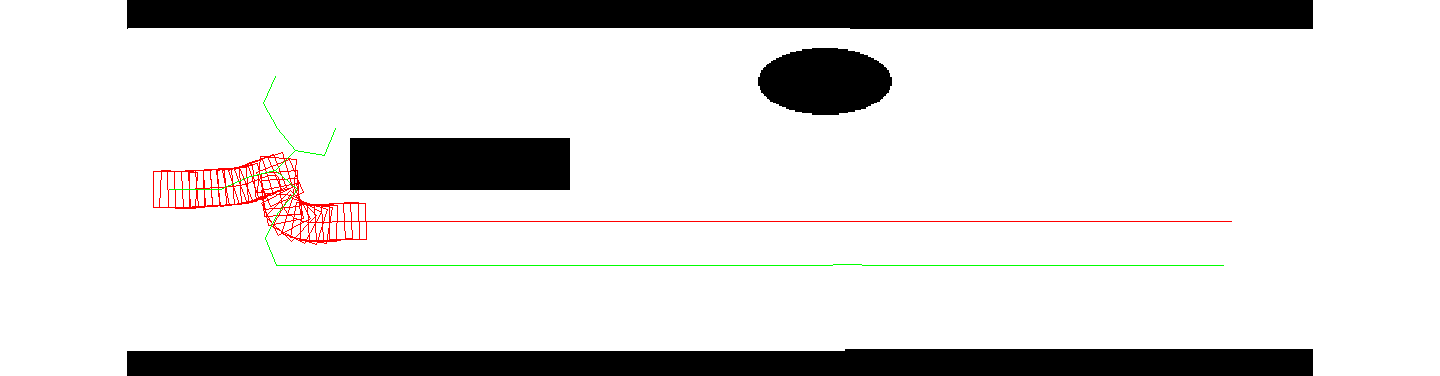 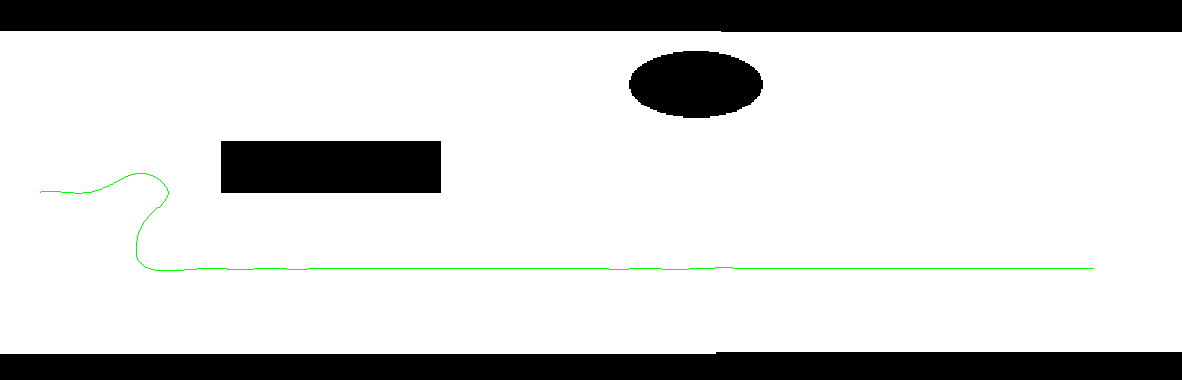 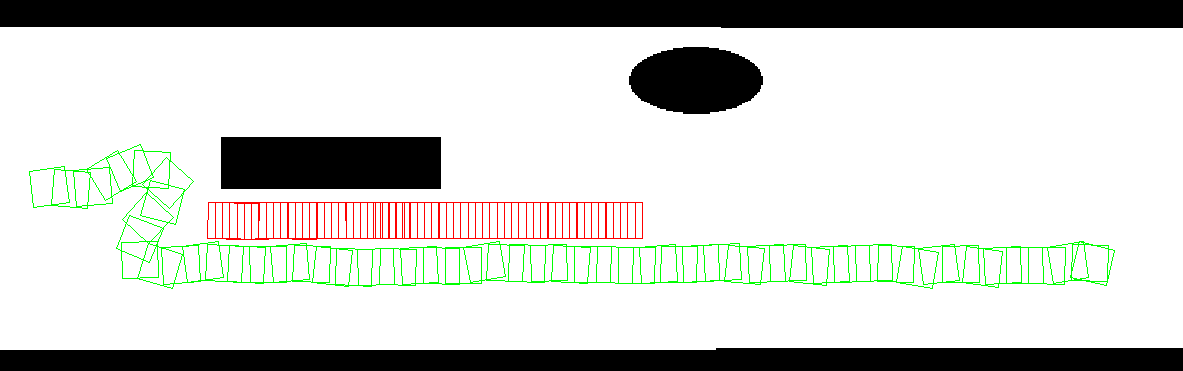 rkala.99k.org
Analysis
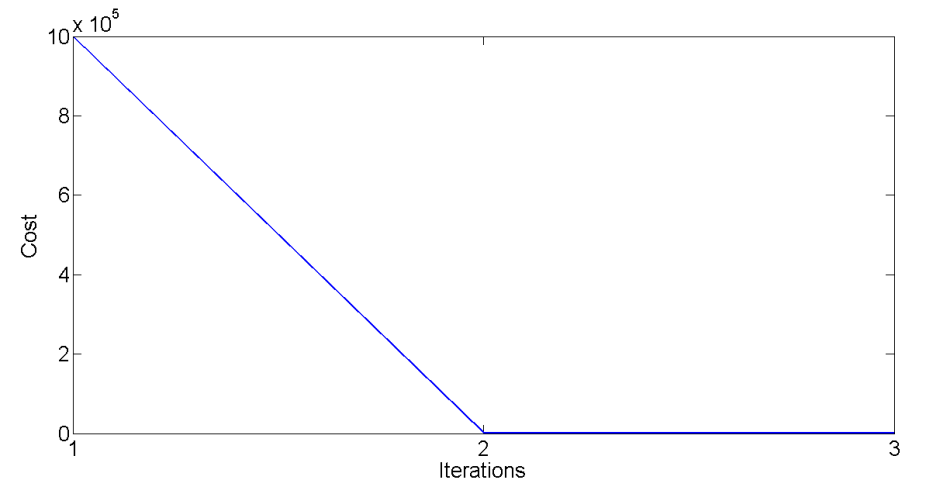 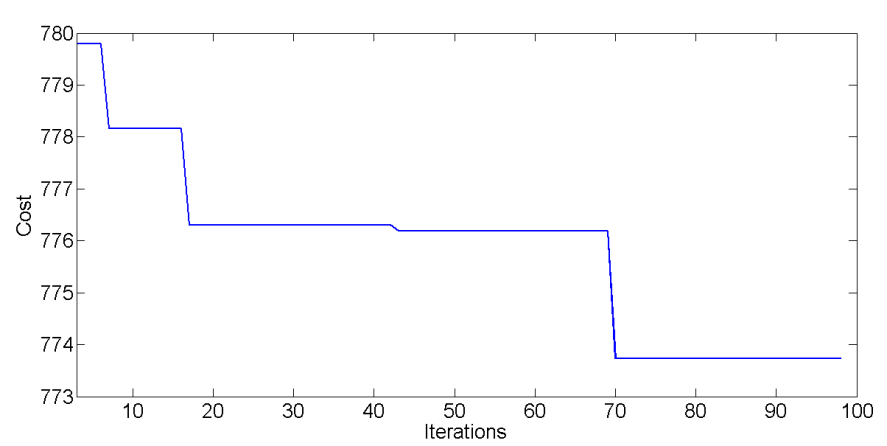 rkala.99k.org
Acknowledgements:
Commonwealth Scholarship Commission in the United Kingdom 
British Council
Thank You
rkala.99k.org